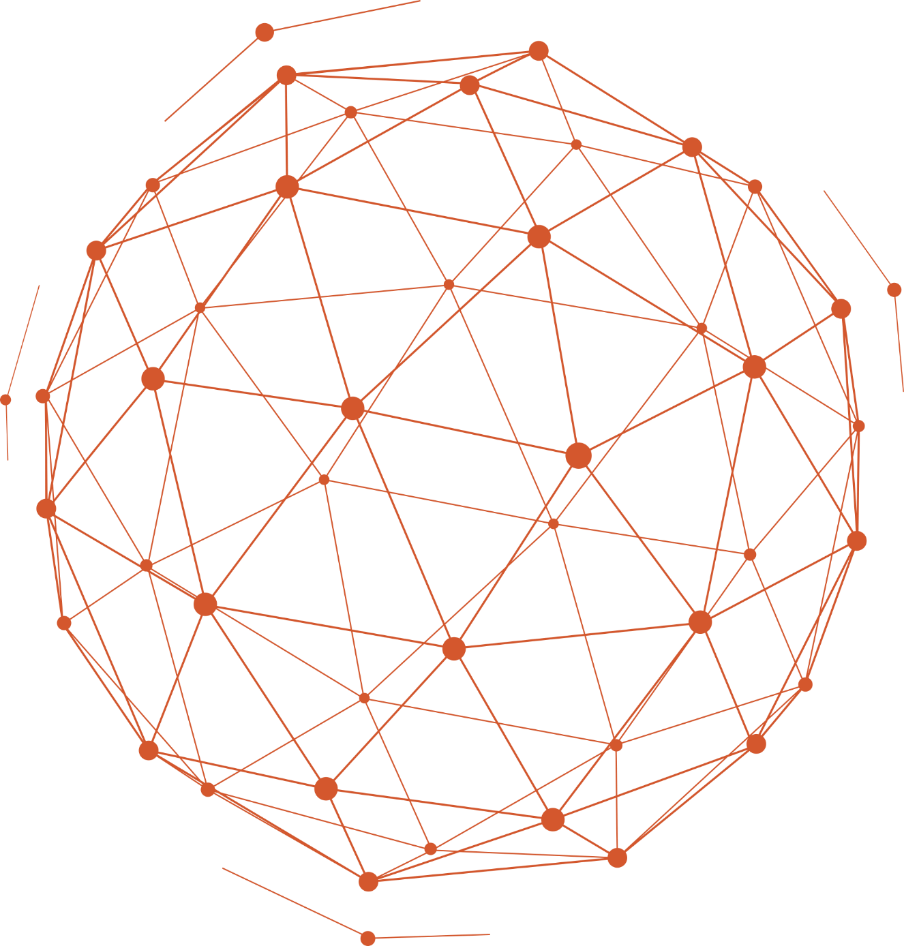 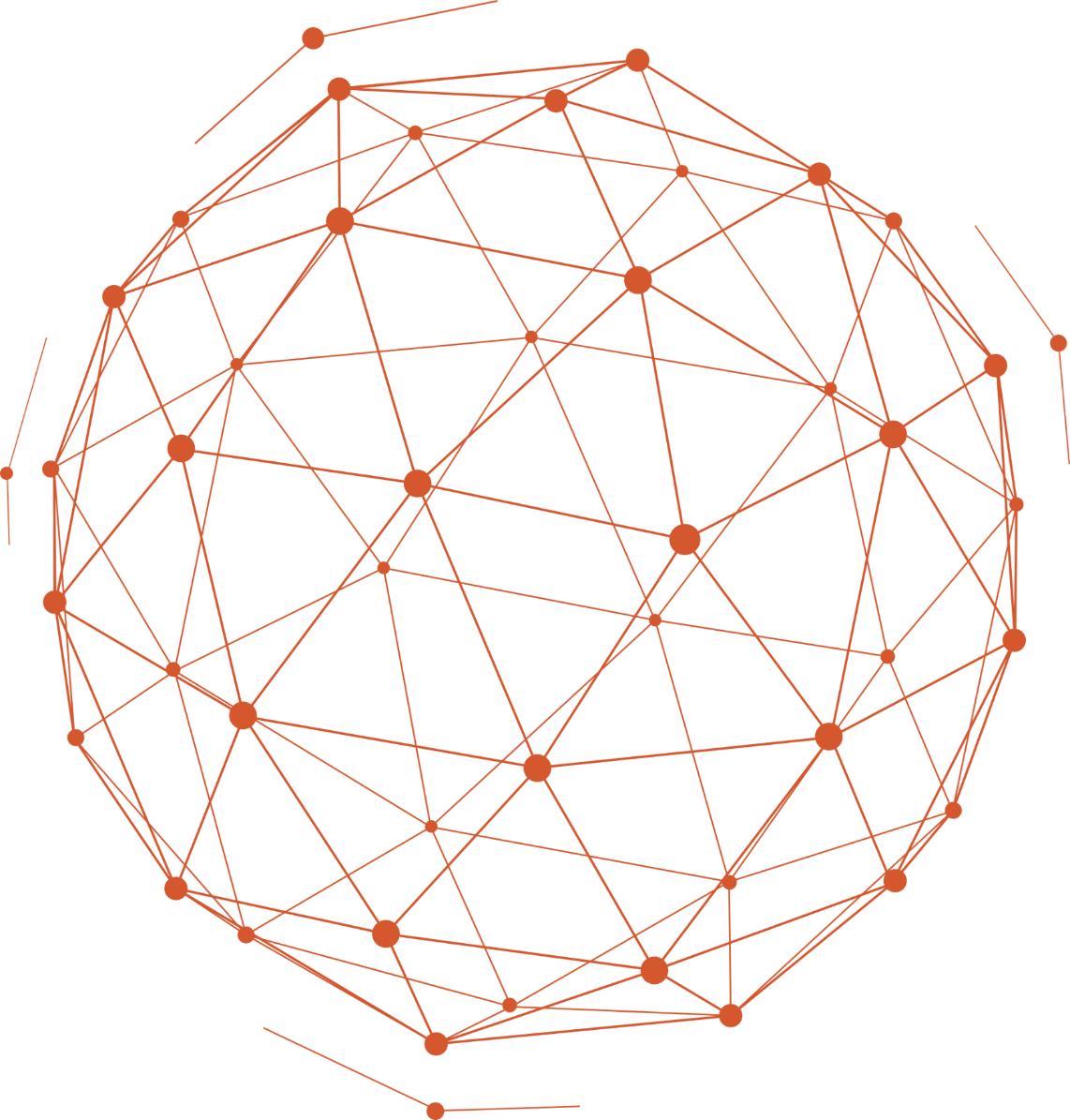 «Свод-СМАРТ»Формирование регламентированной и произвольной отчетности
СОКОЛОВСергей Валерьевич
Руководитель департамента бухгалтерского учета и консолидированной отчетности компании «Кейсистемс»
Программный комплекс
«Свод-СМАРТ»
Комплексное интернет-решение, обеспечивающее формирование консолидированной отчетности всеми участниками бюджетного процесса в масштабе субъекта РФ
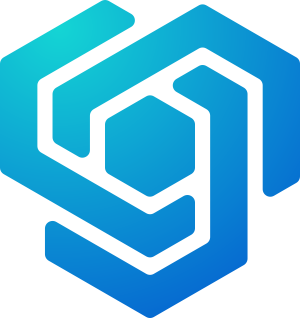 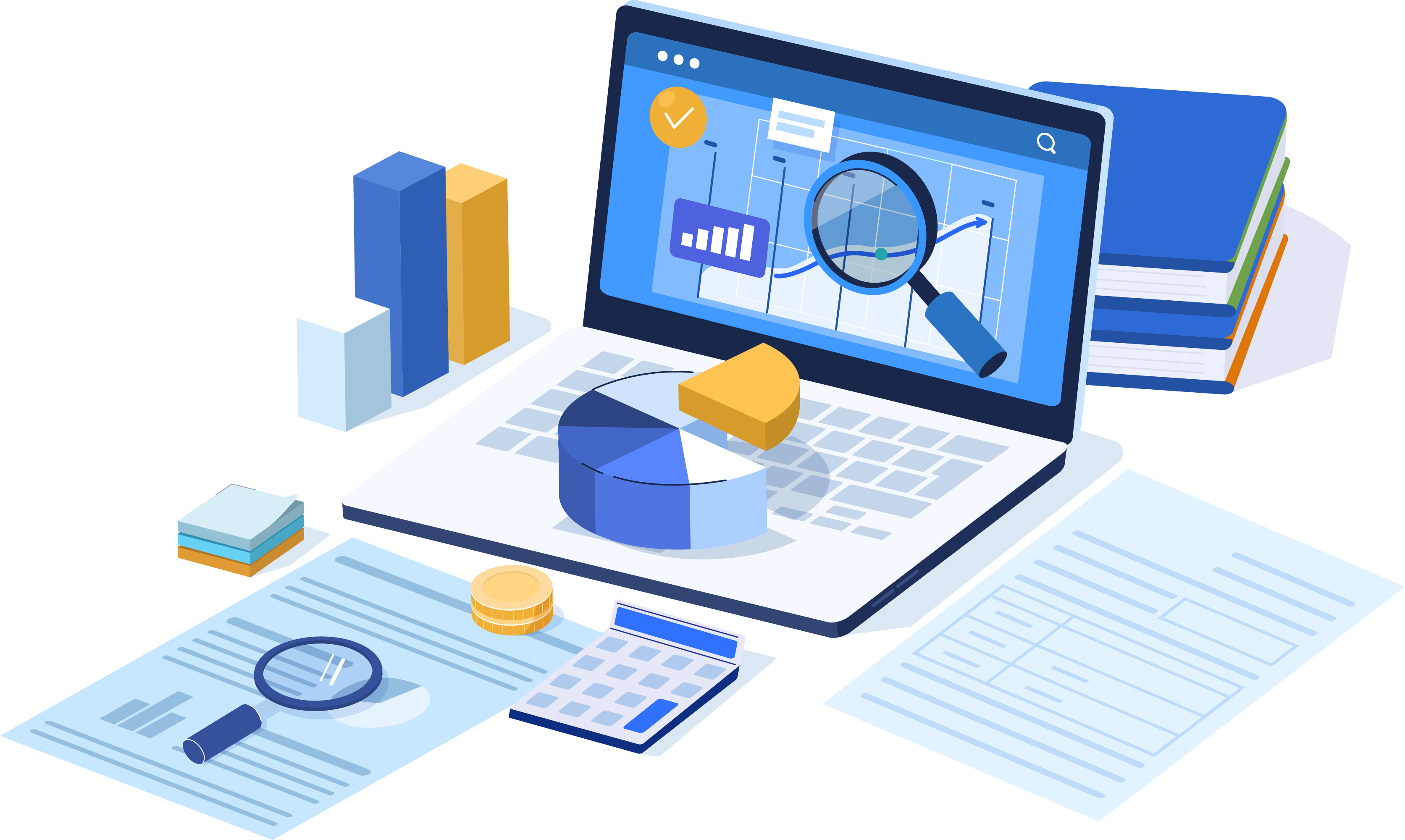 Пользователи:
финансовые органы всех уровней, главные распорядители (распорядители) бюджетных средств, органы исполнительной власти, органы местного самоуправления
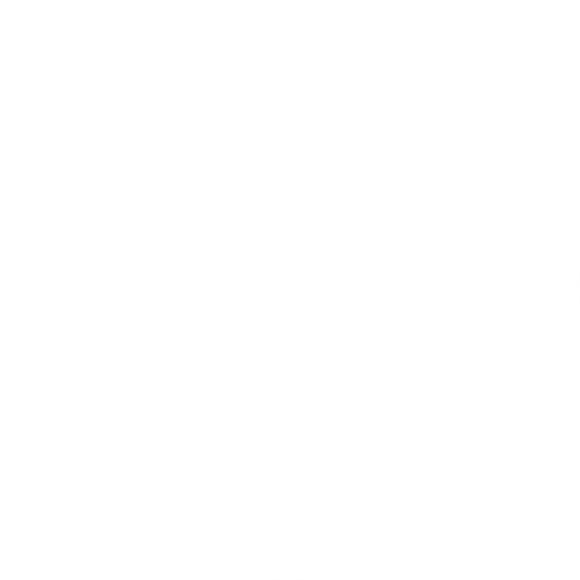 Более 
300 000пользователей системы
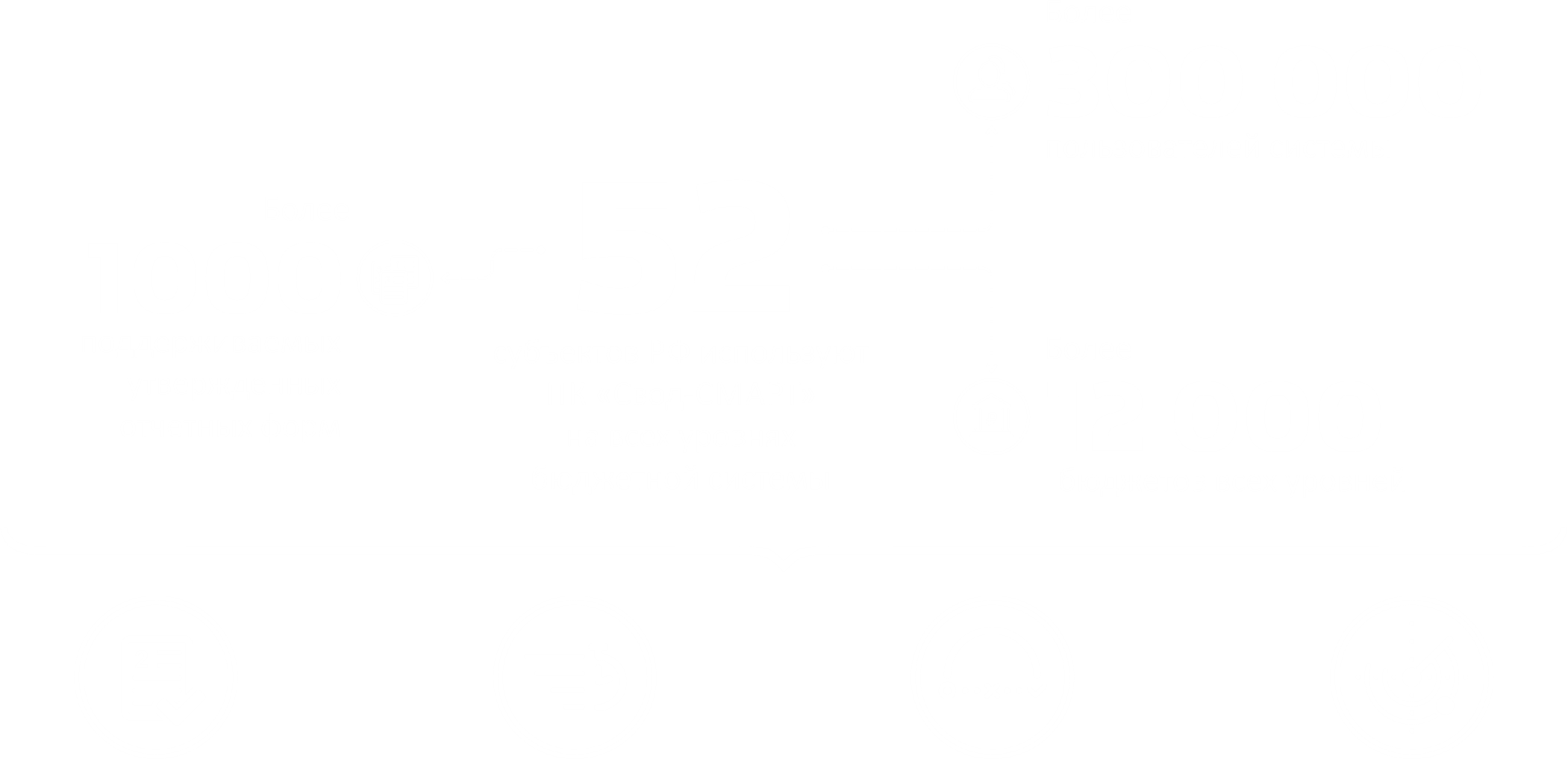 52
Более 
1000поддерживаемых утвержденных отчетных форм
Более 
12 000бюджетов всех уровней
субъектов РФ используют ПК «Свод-СМАРТ» на всех уровнях бюджетной системы
Сокращение на 50%
времени сбора
и проверки отчетности
Сбор и мониторинг
отчетности в режиме
реального времени
Полное соответствие форм отчётности требованиям
МФ РФ и ФК РФ
Уменьшение числа ошибок на 80 % при составлении
и консолидации отчетности
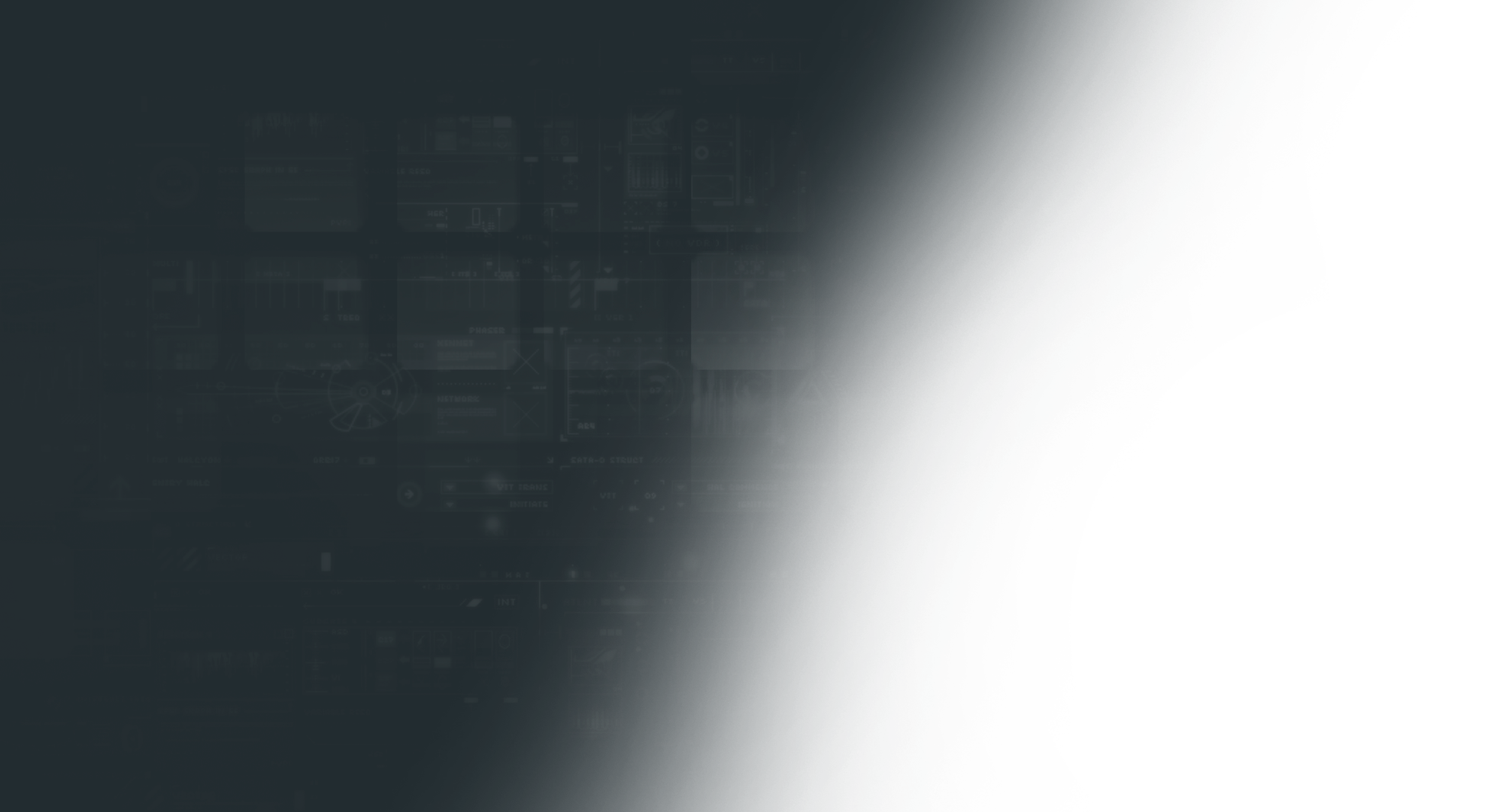 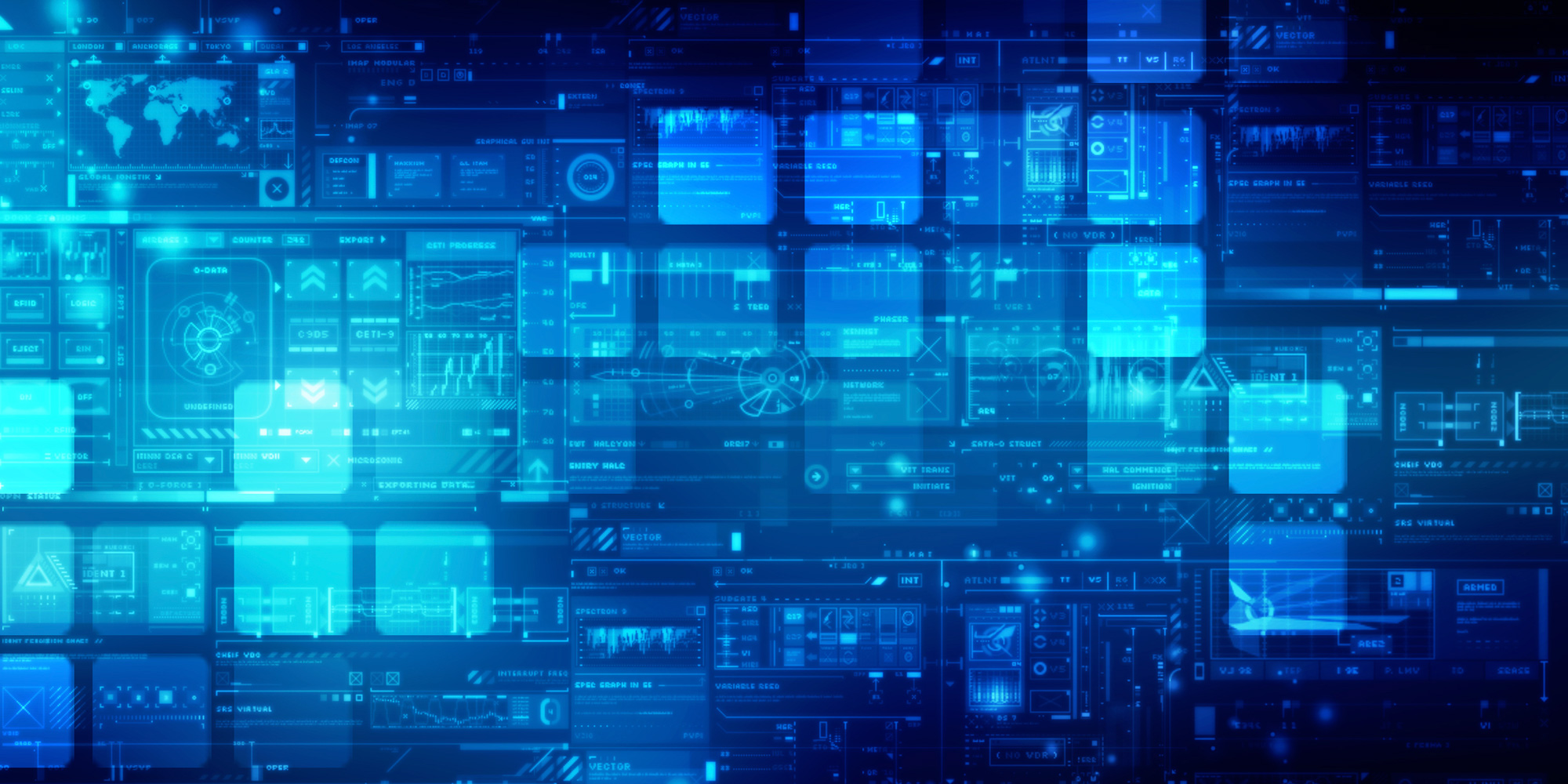 Решаемые задачи
Поддержка сбора отчетности в единой базе данных от всех участников бюджетного процесса, создание и поддержка иерархии бюджетов бюджетной системы субъекта РФ (ГРБС, РБС, ПБС)
Многомерный анализ форм отчетности и формирование соответствующих выборок в разрезе аналитических признаков
Создание пользовательских форм, правил контрольных соотношений, правил досчета, бланков печати и применение их для сбора отчетности по подведомственным учреждениям
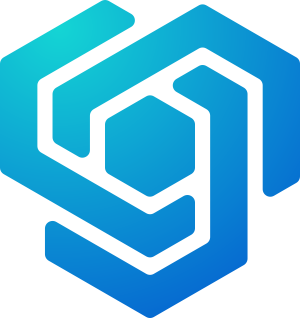 Программный комплекс
«Свод-СМАРТ»
Контрольные соотношения
Контрольные соотношения, структуры и форматы форм отчетности разрабатываются и актуализируются централизованно. 
Все пользователи получают обновления автоматически, в прозрачном для них режиме.
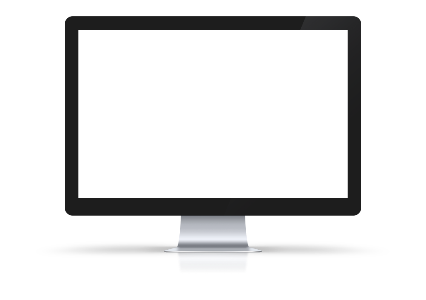 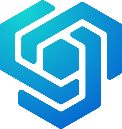 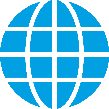 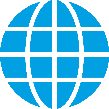 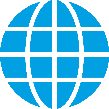 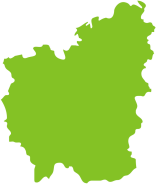 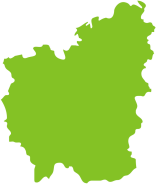 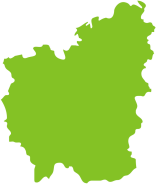 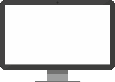 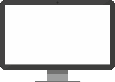 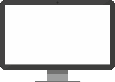 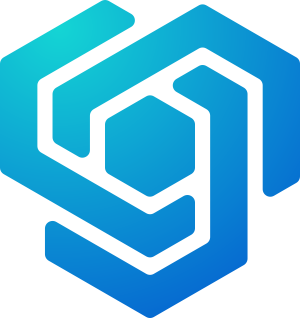 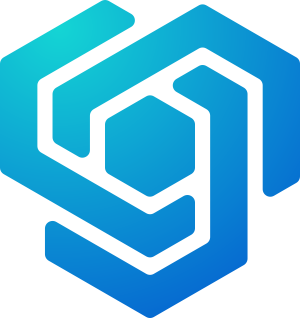 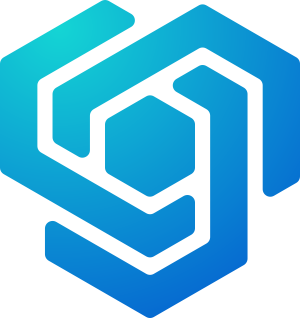 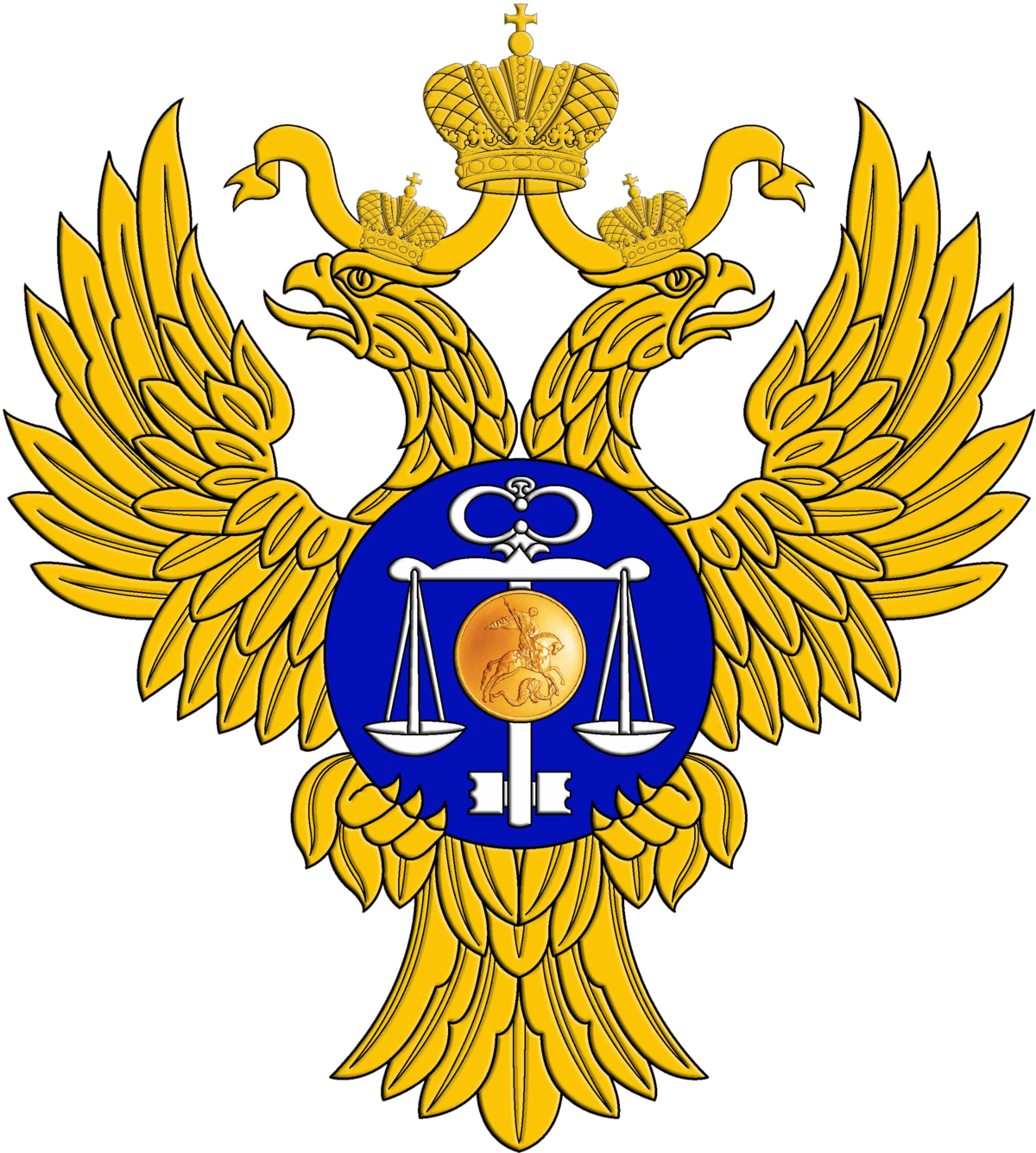 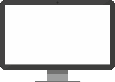 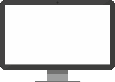 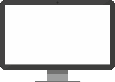 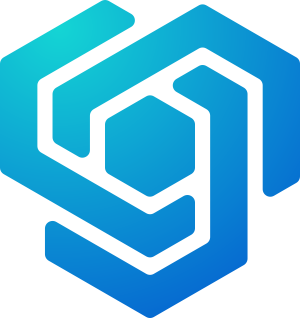 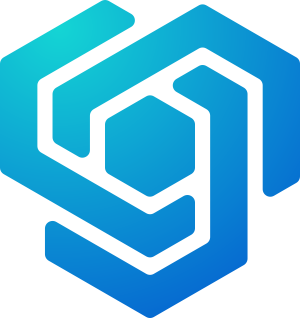 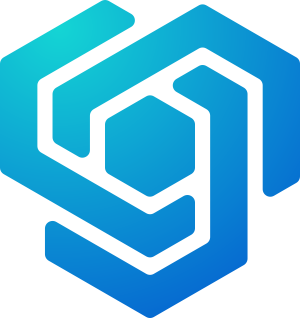 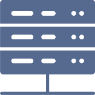 ЕДИНАЯ БАЗА ДАННЫХ
«Свод-СМАРТ»
Приоритеты:
Скорость реализации и доставки
100% соответствие контролям ФК
Управление сбором отчетности
Учреждение
Запланирован
Редактирование
Готов к проверке
Проверяется
На доработку
Проверен
Включен в Свод
Утвержден
ФО (ГРБС)
Статус отражает, на какой стадии разработки находится отчет. Отчёты всегда располагаются в строгом порядке, и в любой момент времени состояние отчёта однозначно определено.
Excel-клиент
Свод-СМАРТ
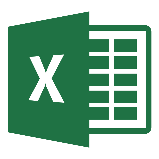 Excel-клиент
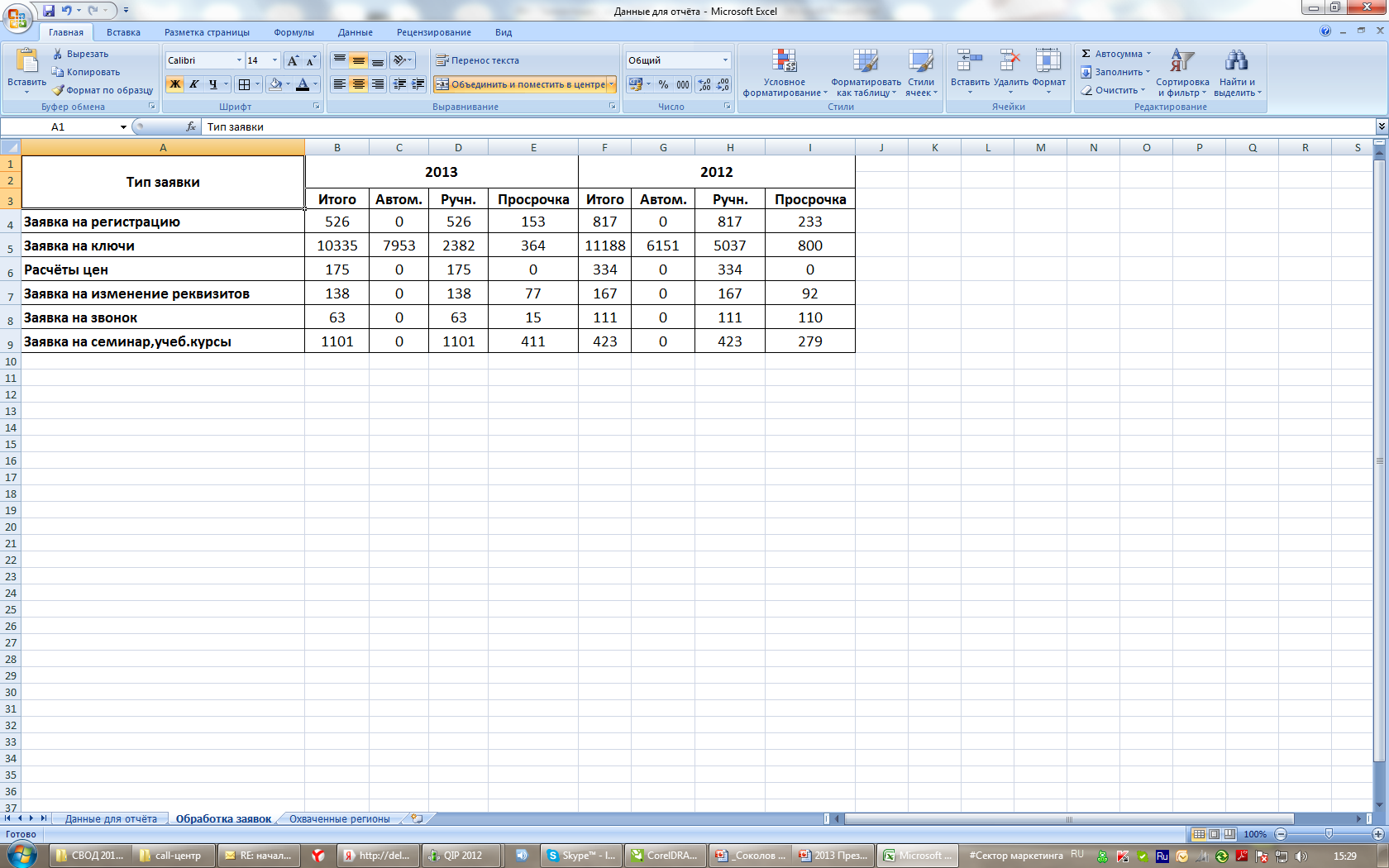 ВпрС
Абв
ПРТ
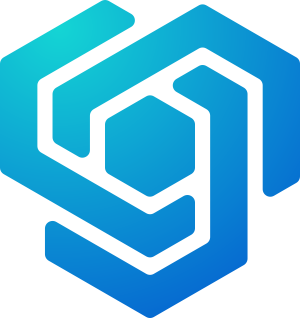 5200
10 200
ИНТЕРНЕТ
2000
2000
2000
3000
Низкая скорость, нестабильный канал
Использование функций Excel-клиент в случае нестабильного канала связи дает пользователям возможность формировать отчётность, производить контроль и выгрузку сформированных отчётов в дискретные моменты времени, когда связь установлена, либо передавать вышестоящей организации выгруженные данные на различных цифровых носителях
Конструктор отчетов
Конструктор
Свод-СМАРТ
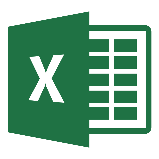 Excel-клиент
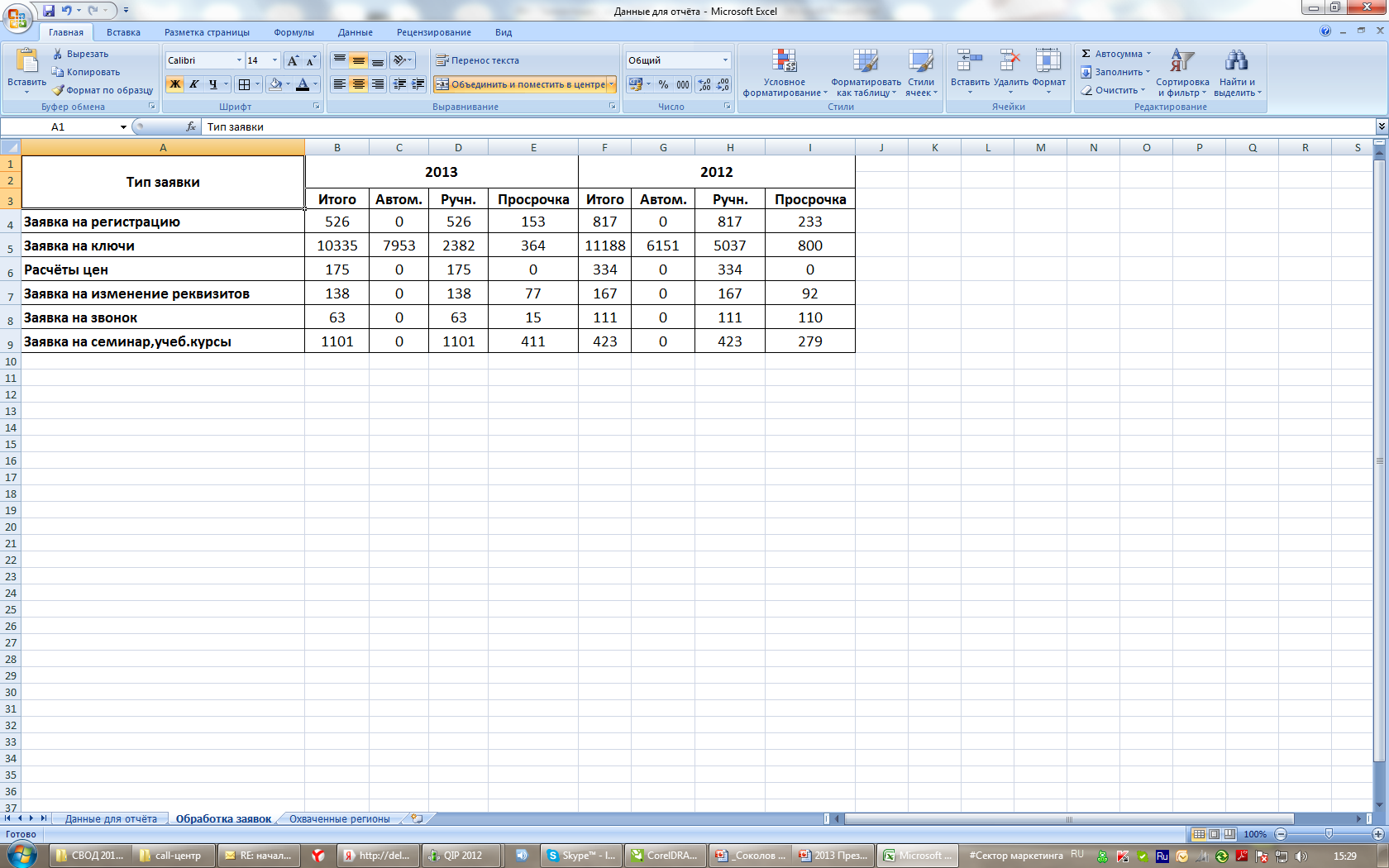 ВпрС
Абв
ПРТ
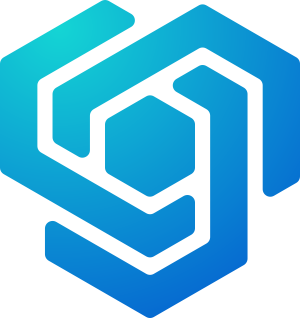 5200
10 200
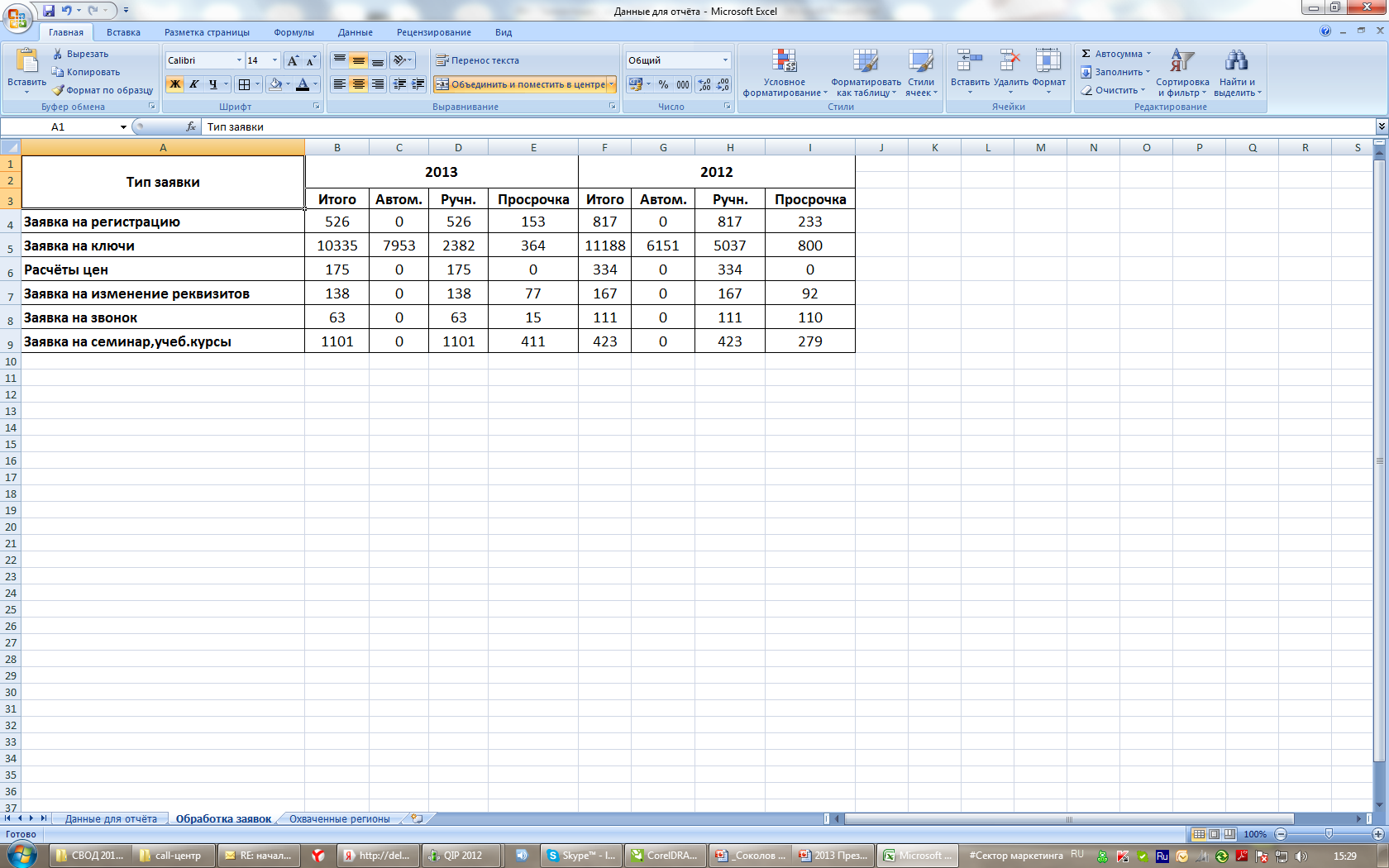 2000
2000
2000
Администратор
3000
данные
Ctrl+C
Ctrl+V
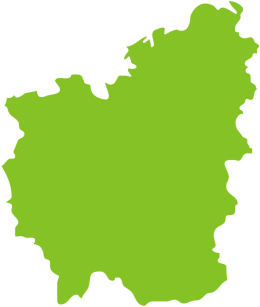 Создание собственных форм отчётности и правил КС дает возможность собирать и анализировать любые показатели деятельности региона
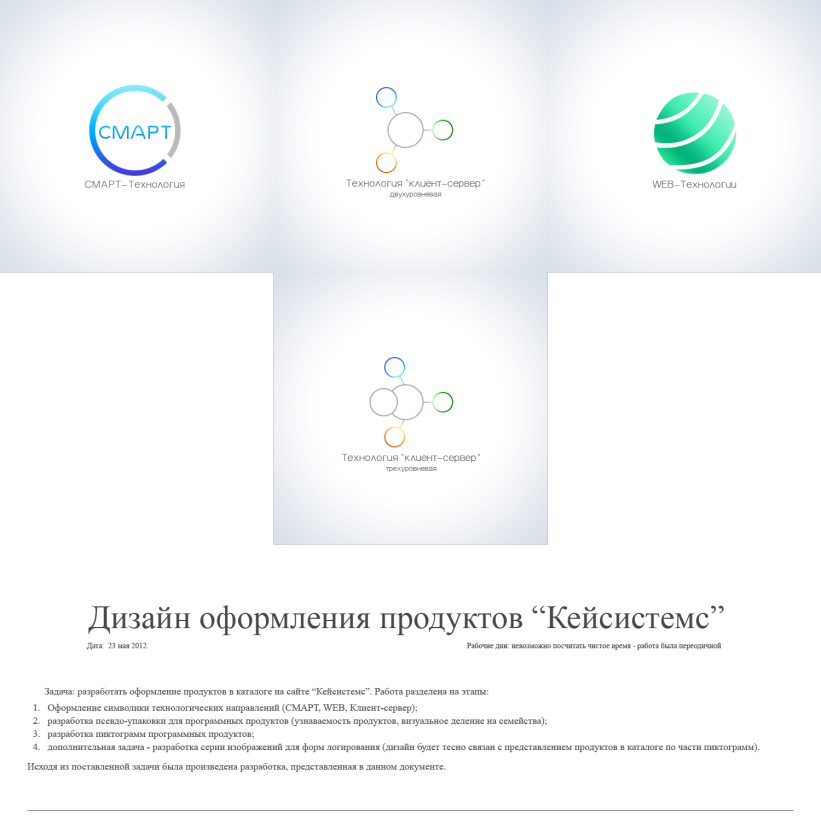 WEB-клиент
Реализована взаимовыверка форм 0503125
Сбор и перекрестная сверка между контрагентами справок по консолидированным расчетам (ф. 0503125 ) всей сети учреждений
Ф 0503125 (120551660)
Минэконом развития
Ф 0503125 (120651560, 130251830)
Алатырский район
сверка
протокол
Данная проверка инициируется учреждением самостоятельно по своим справкам, а расхождения предлагаются бухгалтерам к исправлению. С помощью данного режима становится возможным полноценный сбор информации по справкам по консолидированным расчетам по всем учреждениям субъекта.
Консолидация
Консолидация
Cведенная форма
Форма с исключенными
оборотами
Ф 0503125
Автоматическая консолидация (взаимоисключение связанных показателей) избавляет пользователей ПК «Свод-СМАРТ» от необходимости производить эту трудоёмкую операцию вручную. Использование этого механизма обеспечивает максимум экономии времени и отсутствие ошибок.
Реализовано для:0503317,0503323, 0503369, 0503321, 0503320, 0503368, 0503110, 0503168, 0503121, 0503169 на основании 0503125
Сверка с данными УФК
Сверка показателей бюджетной отчетности
ФИНОРГАН
формирующий
консолидированную отчетность
УФК
0503117050331705037370503324
0503151 
0503152
0503155
0503154 
0503888
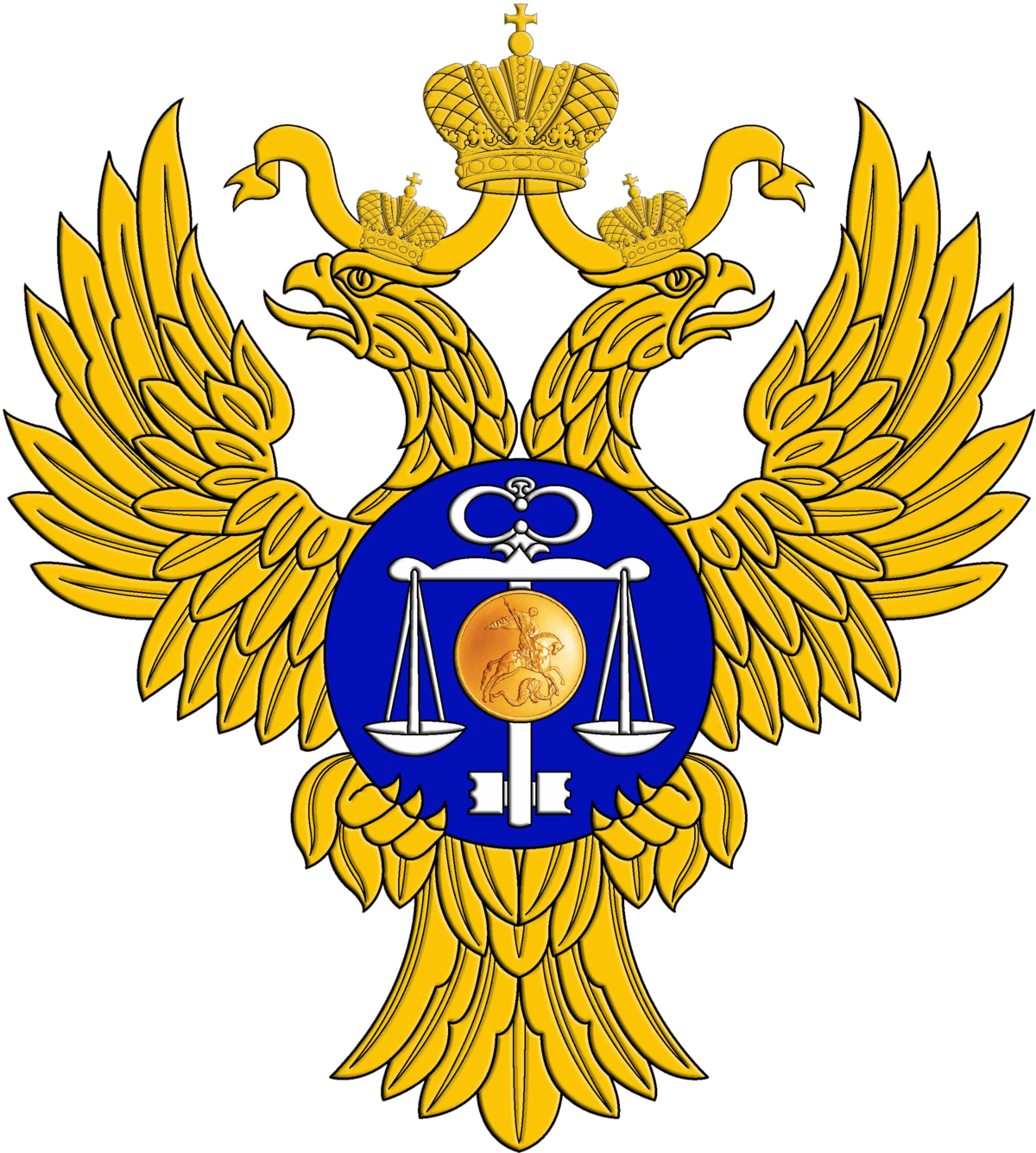 Форма об исполнении бюджета
ФЕДЕРАЛЬНОЕ
КАЗНАЧЕЙСТВО
Справка с описанием причин отклонений
Анализ данных
Мощный аналитический аппарат позволяет проанализировать собранную отчетность в разрезе организаций-участников процесса по любой произвольной аналитике
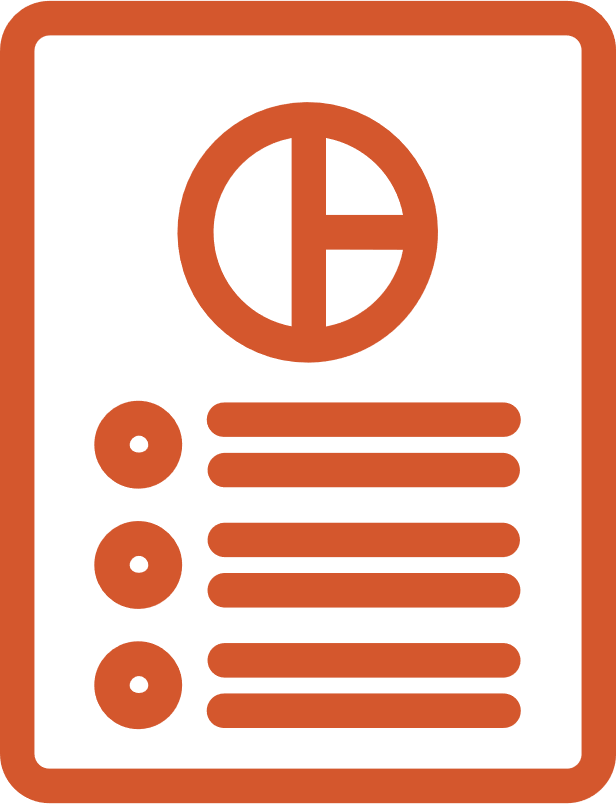 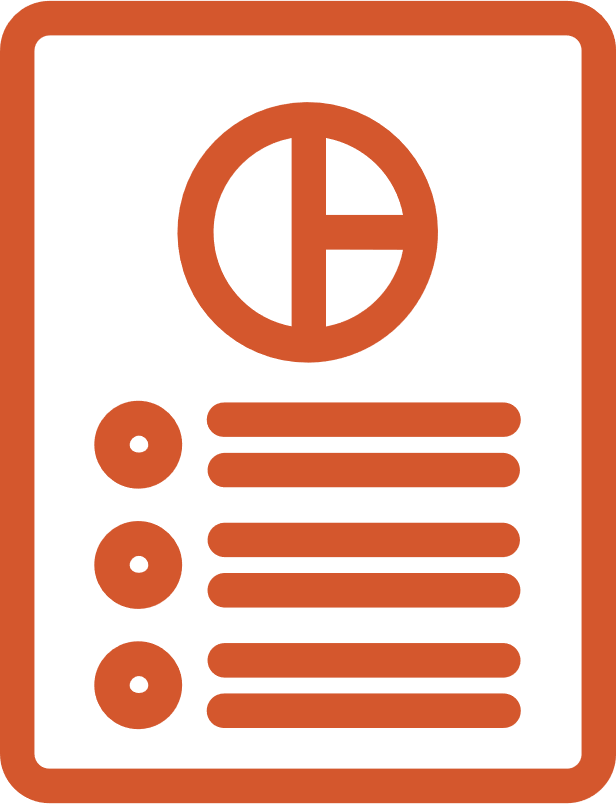 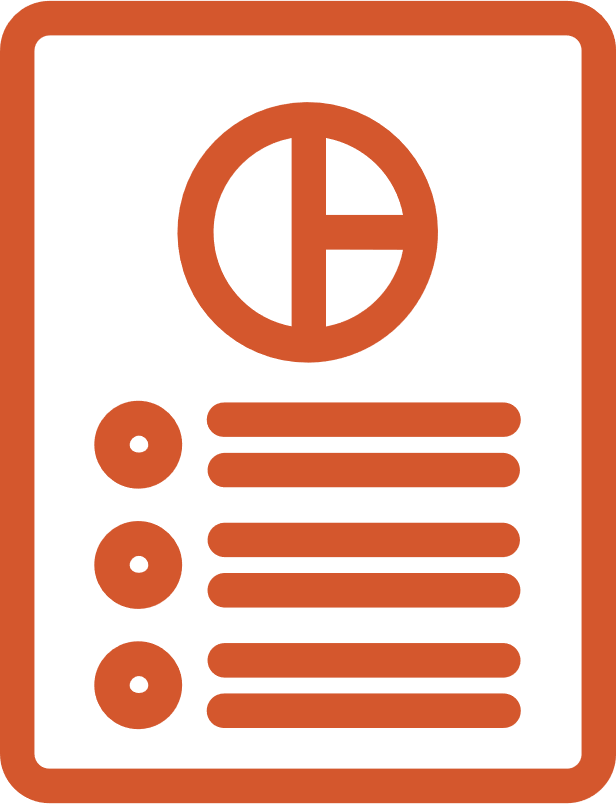 Отчет 
учреждения 1
Отчет 
учреждения 2
Отчет 
учреждения 3
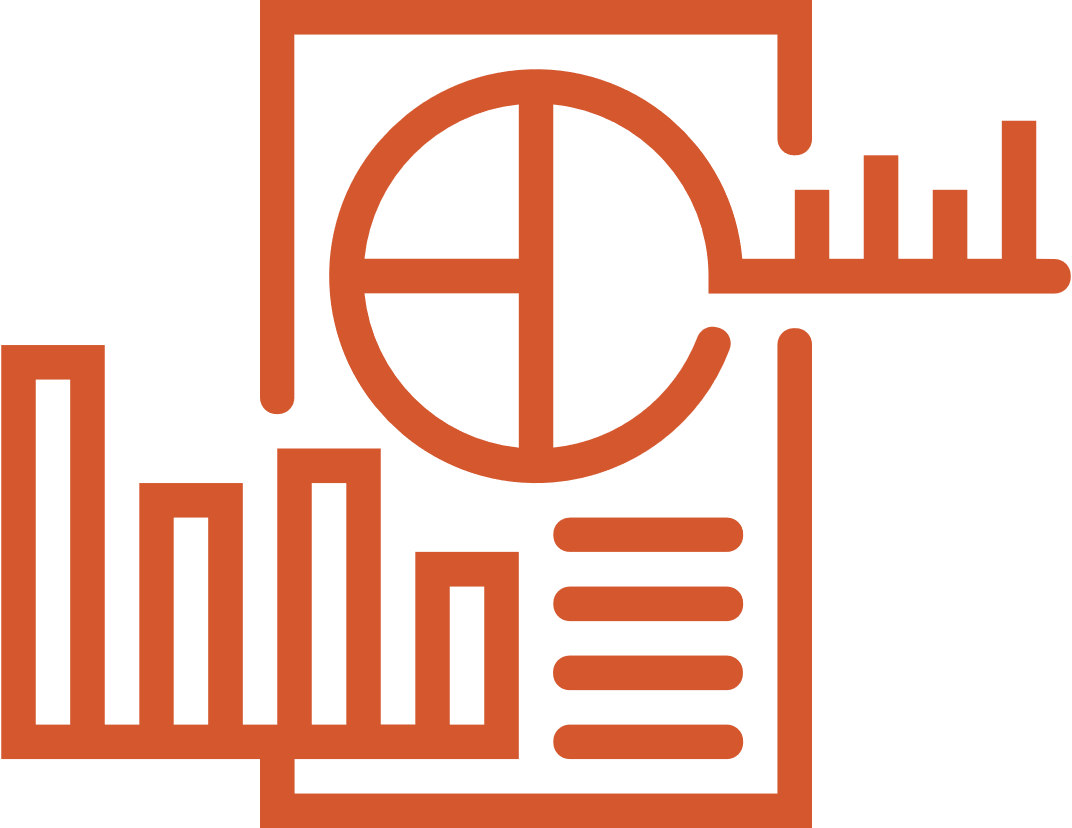 Сводный отчет
Режим «Выборка» дает возможность пользователю построить отчет любой требуемой формы, развернуть показатели как по вертикали, так и по горизонтали с любым уровнем вложенности
Возможен как статический анализ, так и анализ в динамике
Электронный документооборот
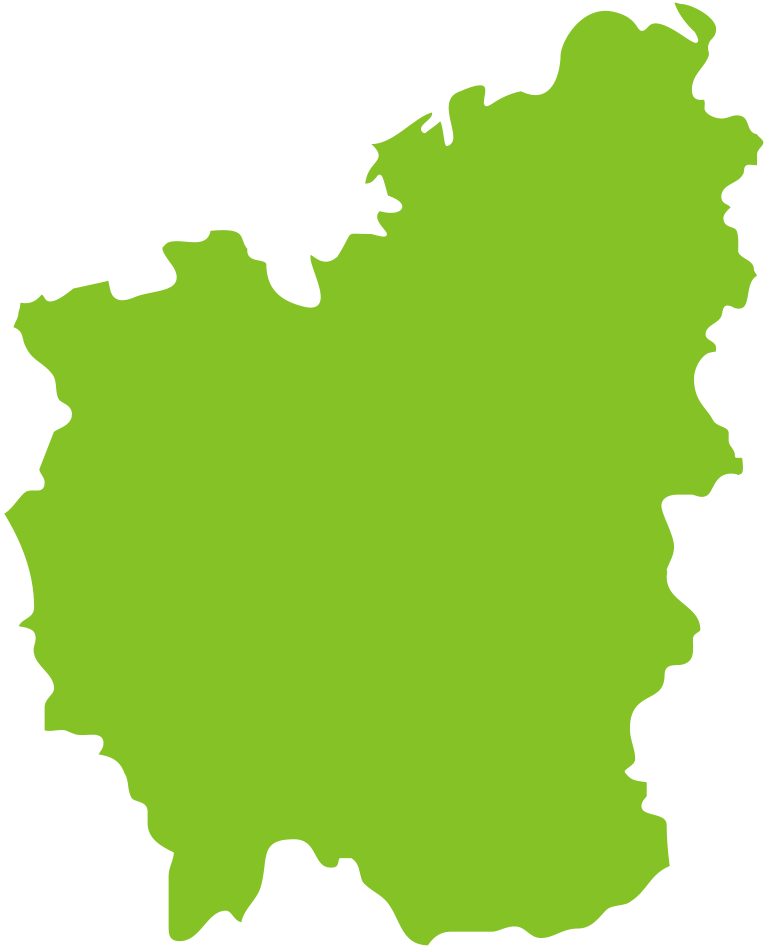 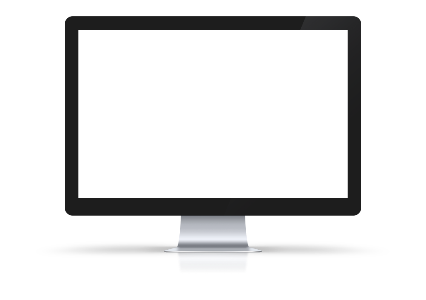 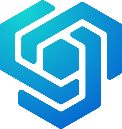 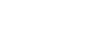 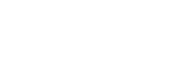 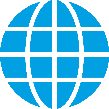 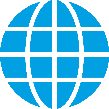 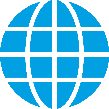 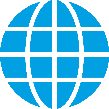 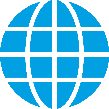 СМАРТ
СМАРТ
СМАРТ
СМАРТ
СМАРТ
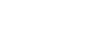 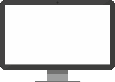 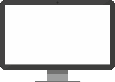 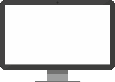 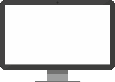 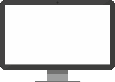 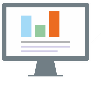 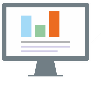 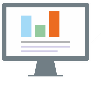 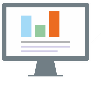 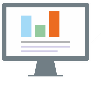 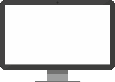 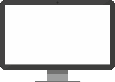 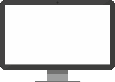 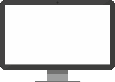 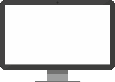 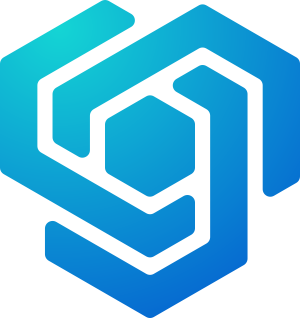 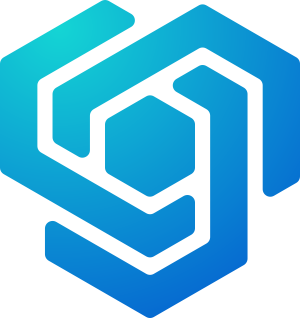 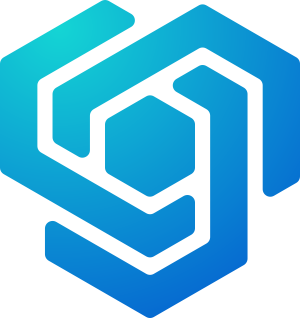 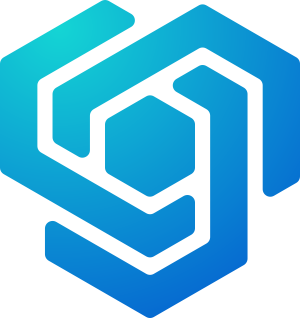 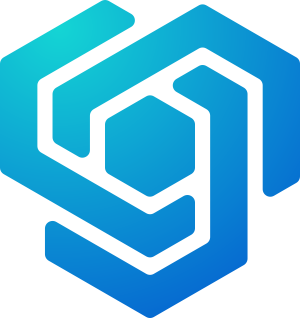 Применение электронной подписи обеспечивает отказ от бумажных носителей и долговременное хранение документов в электронном архиве
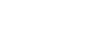 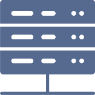 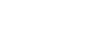 БАЗА ДАННЫХ
«Свод- СМАРТ»
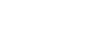 Модуль загрузки отчетности в ПК «Свод-СМАРТ»
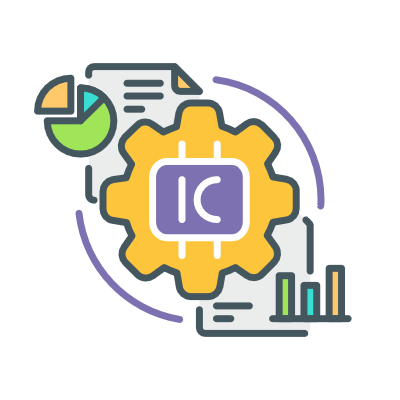 позволяет передавать сформированные отчетные формы из ПК «1С:Бухгалтерия государственного учреждения» в базу данных ПК «Свод-СМАРТ» по каналам связи в безфайловом виде.
Беcфайловая передача отчетности из ПК «1С: БГУ» в ПК «Свод-СМАРТ» с возможностью расчета итогов и проверки контрольных соотношений на стороне ПК «Свод-СМАРТ»
Управление статусами форм. Подписание отчета ЭП
Проверка КС / МДКС на стороне 1С
Поддержка форматов передачи со стороны ПК «1С: БГУ» в ПК «Свод-СМАРТ»
Сверка учетных данных с представляемыми отчетными формами
Публикация данных на сайте
Единая база данных комплекса применяется для автоматического наполнения разделов региональных порталов «Открытого бюджета». Соответствующие страницы портала формируются в виде инфографики, диаграмм, таблиц и иных интерактивных элементов
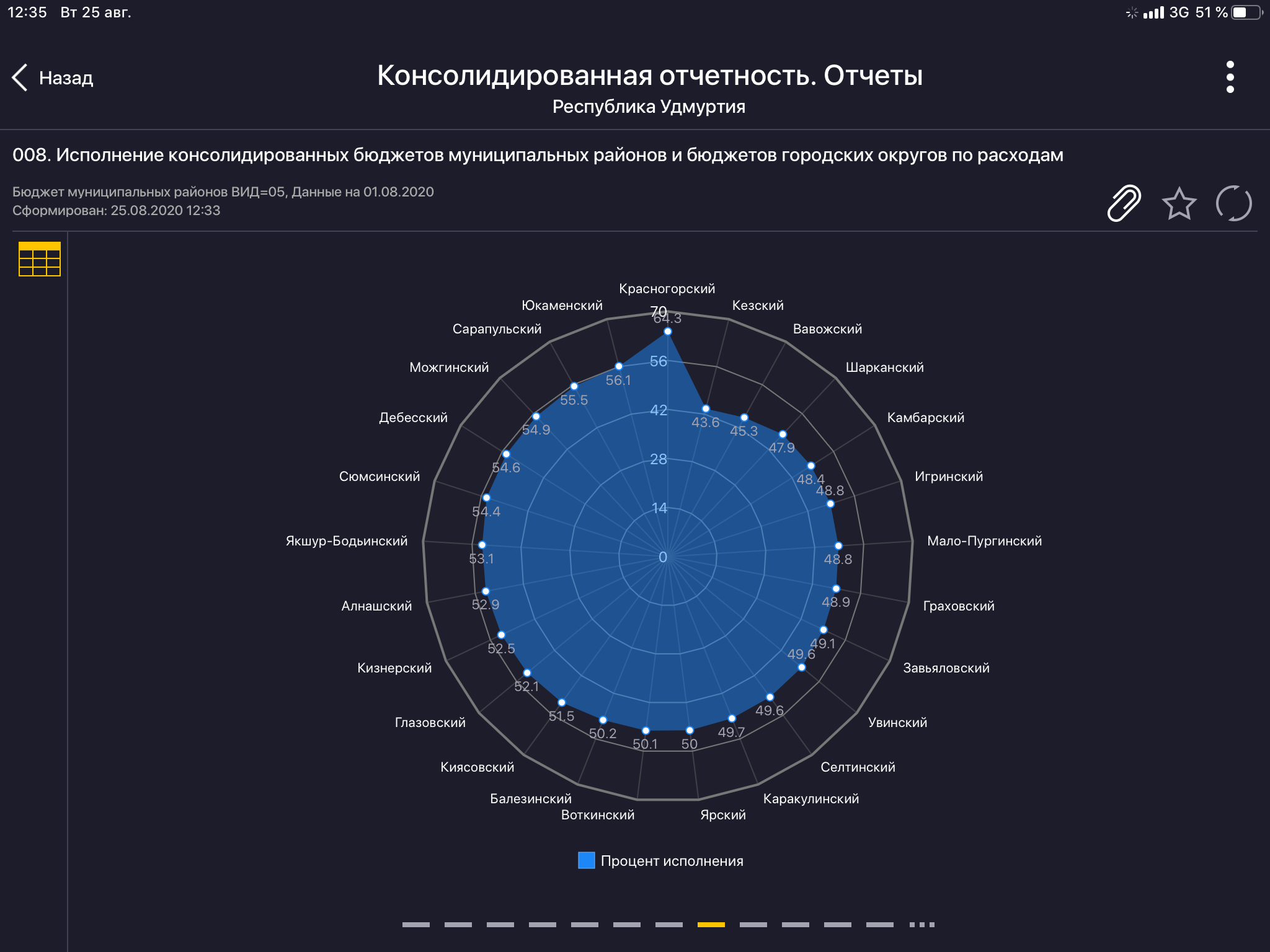 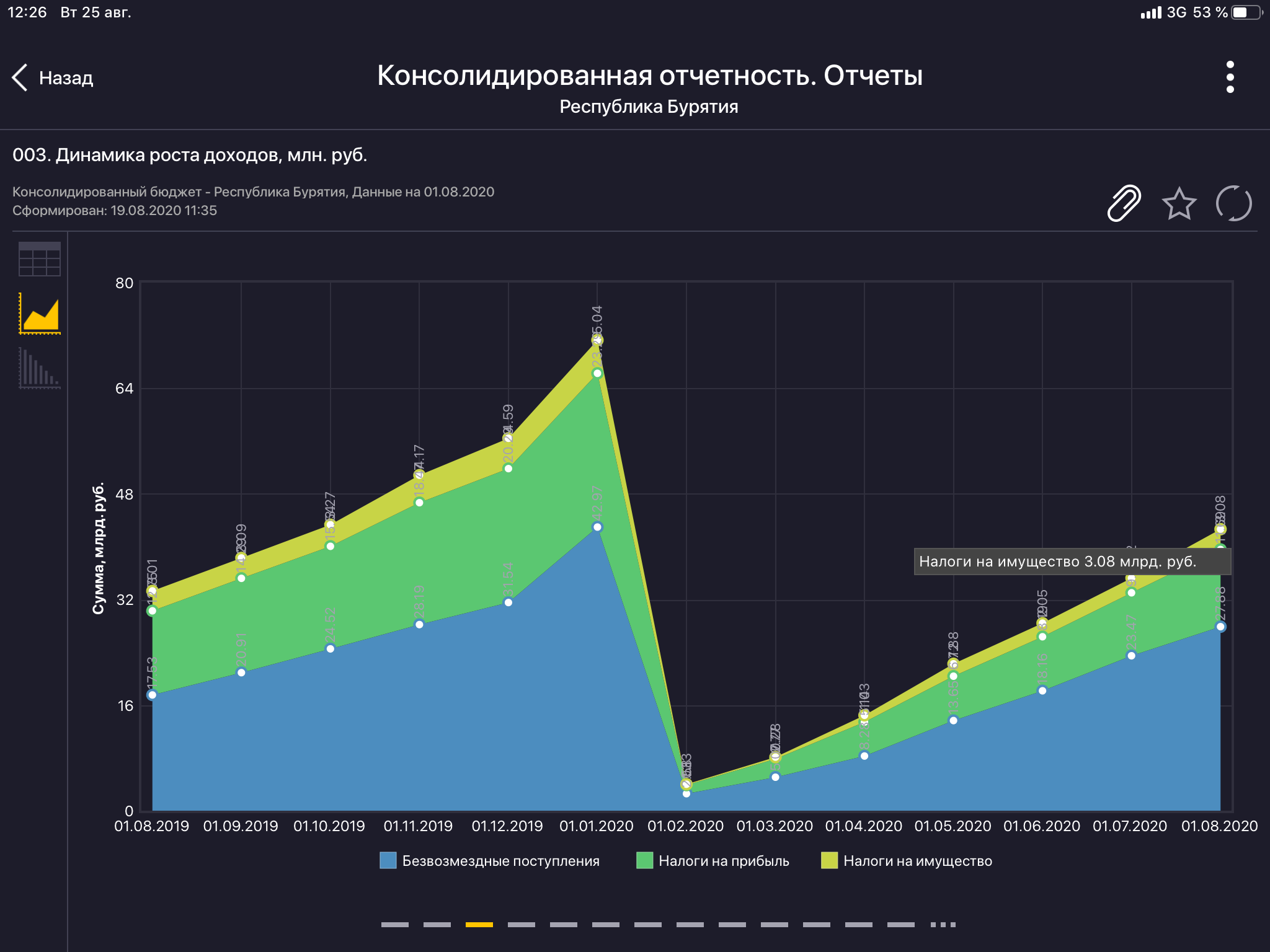 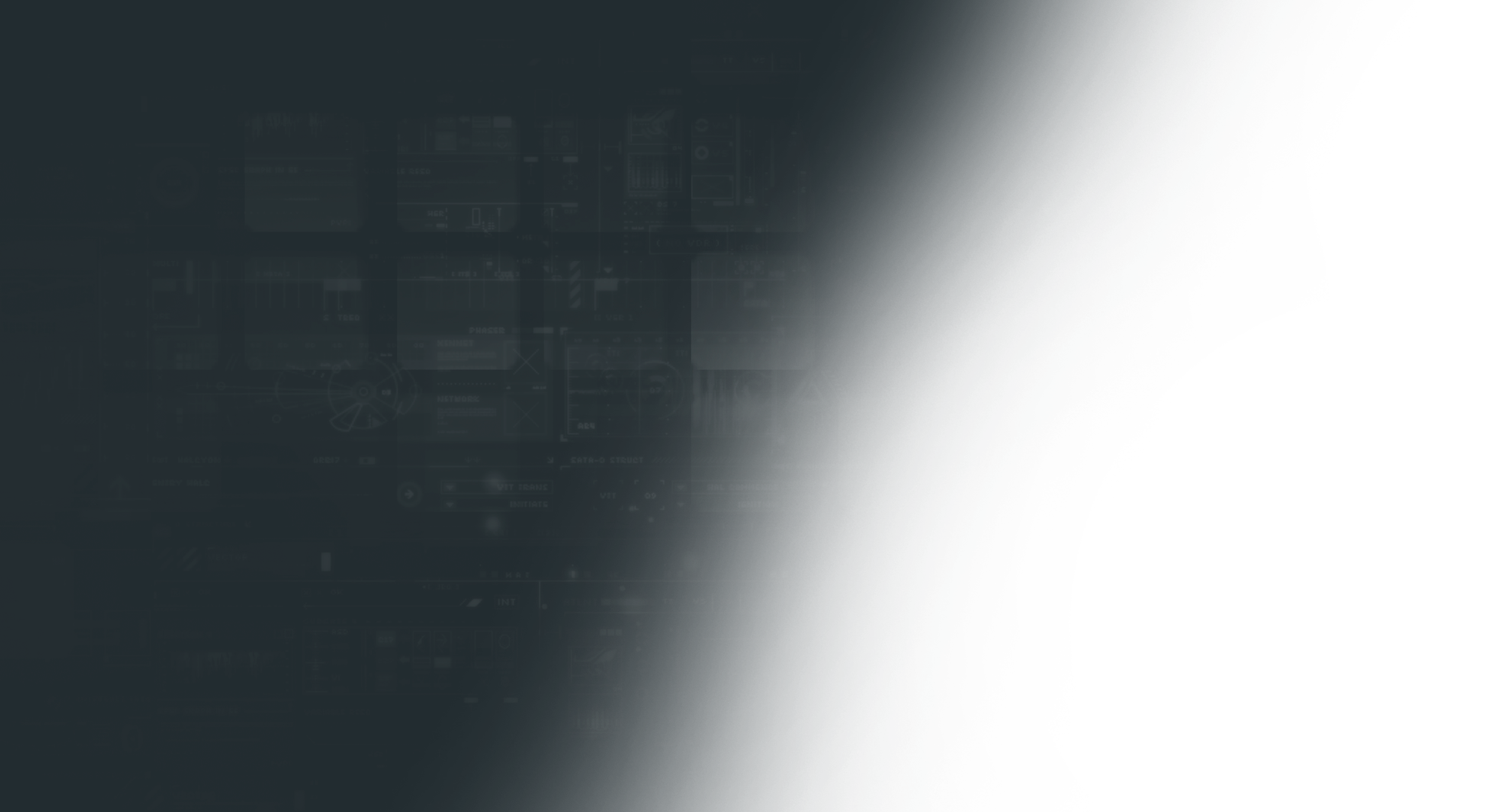 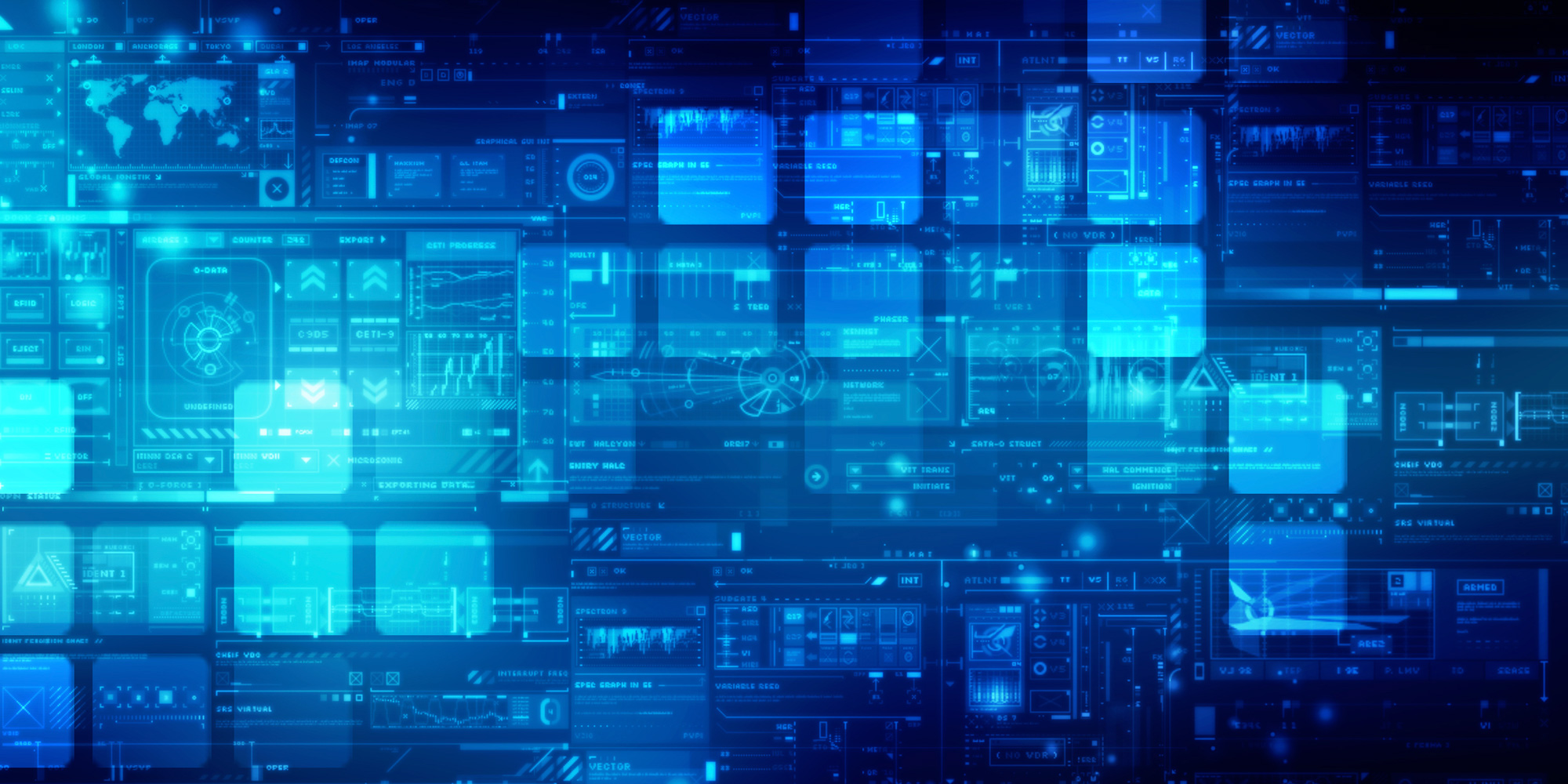 Эффекты подключения всей сети учреждений
Экономия на приобретении дополнительного ПО для сбора отчетности по ГРБС, ФО
Единые правила и методология формирования отчетности для всех участников системы
Возможность автоматизированного сбора произвольной отчетности по всем учреждениям
Отсутствие  необходимости устанавливать и обновлять дополнительное ПО на местах  (WEB-клиент)
Анализ данных отчетности по всем подведомственным учреждениям в единой базе
Автоматическая консолидация форм отчетности
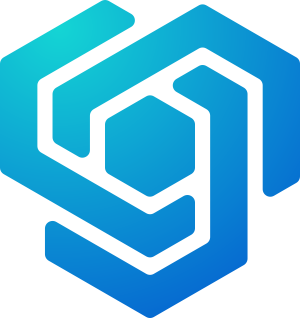 Программный комплекс
«Свод-СМАРТ»
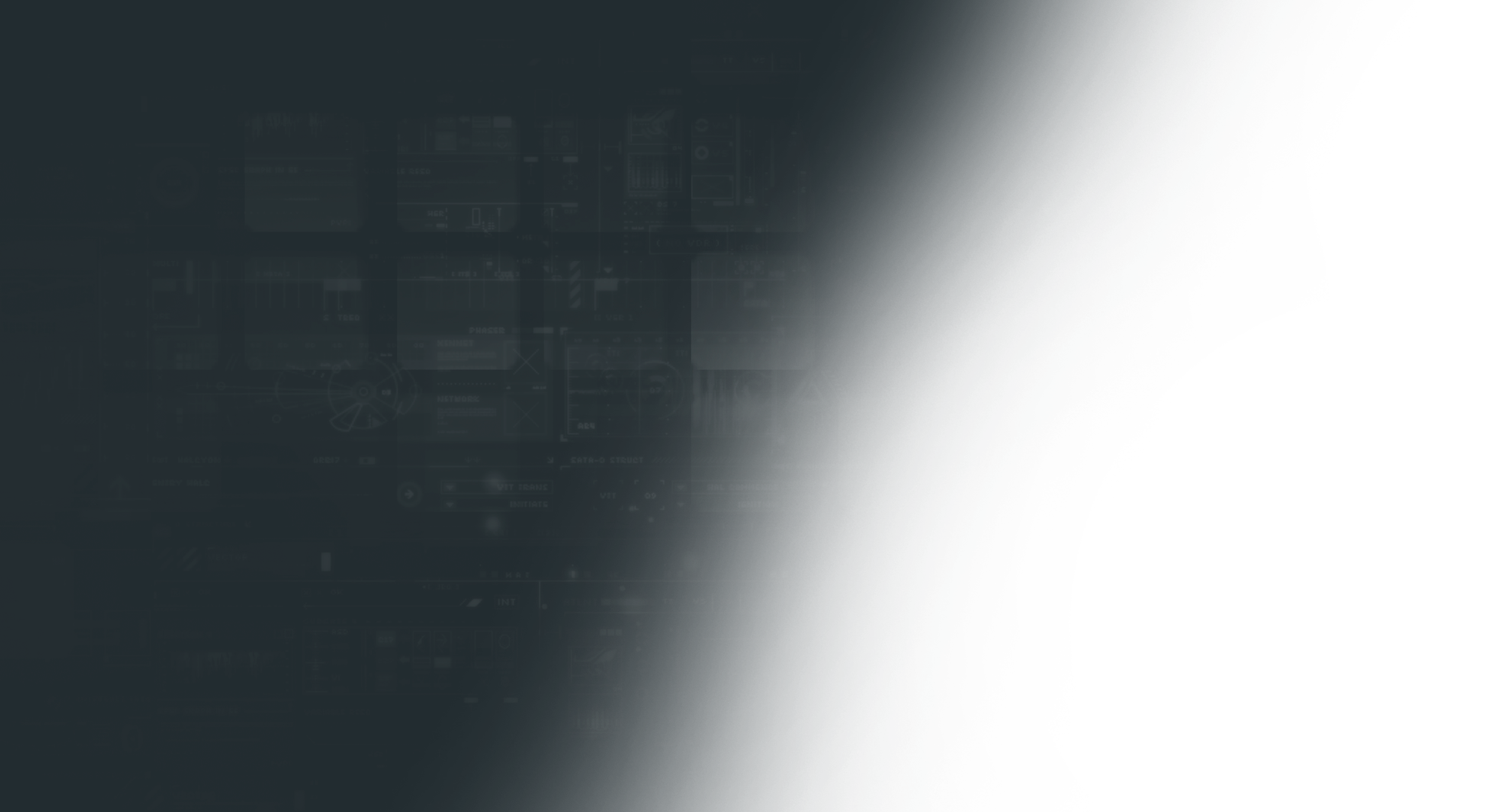 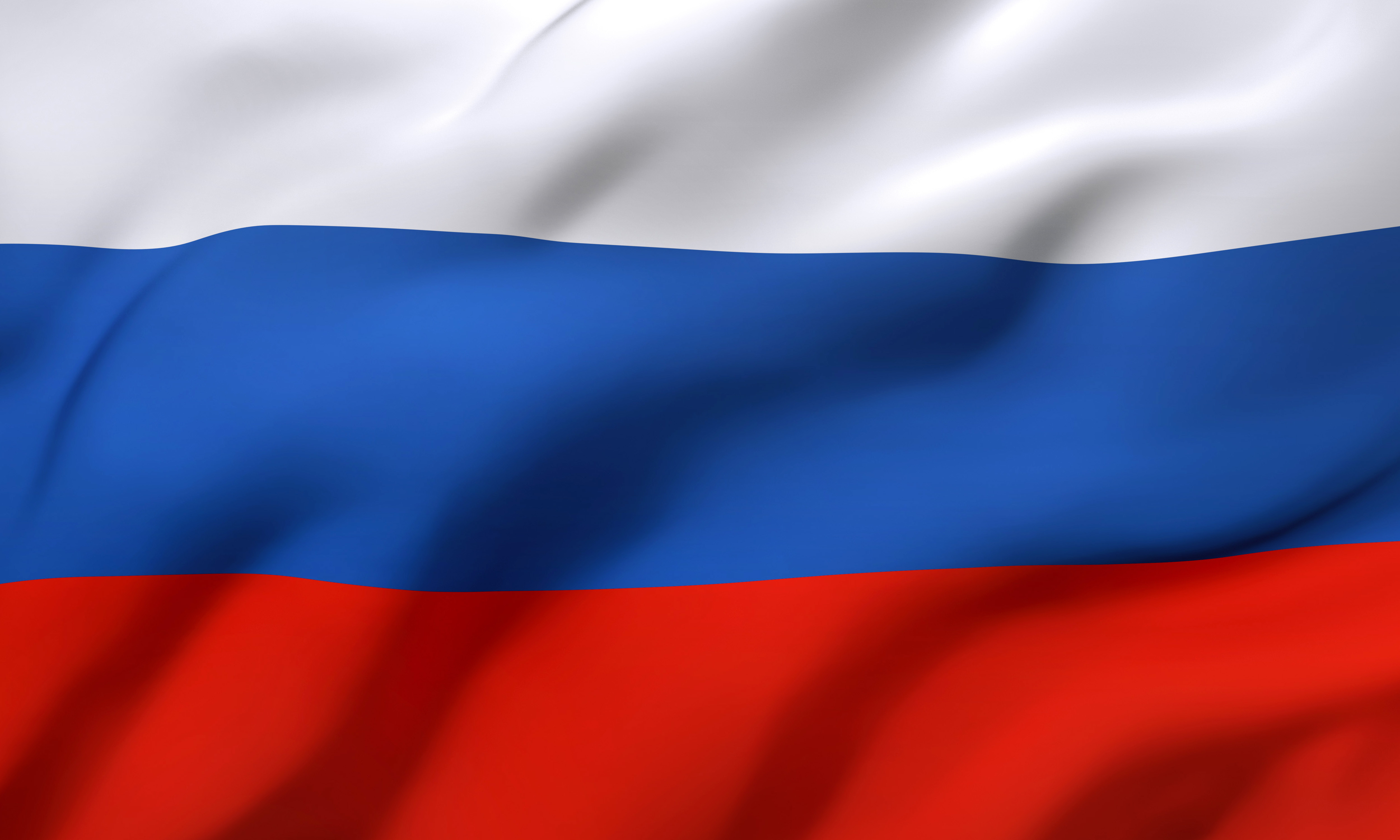 Импортозамещение
Система реализована на импортозамещенных технологиях
Система управления базами данных:
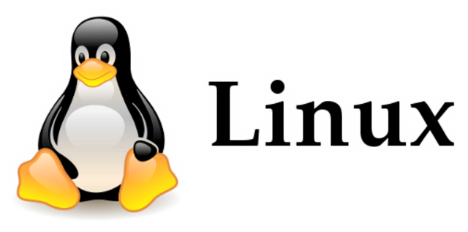 Операционные система:
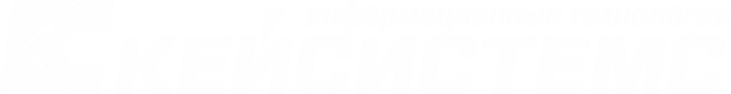 8 (8352) 323-323
info@keysystems.ru
keysystems.ru
г. Чебоксары, ул. К. Иванова, д. 50
@keysystems
@ks_it